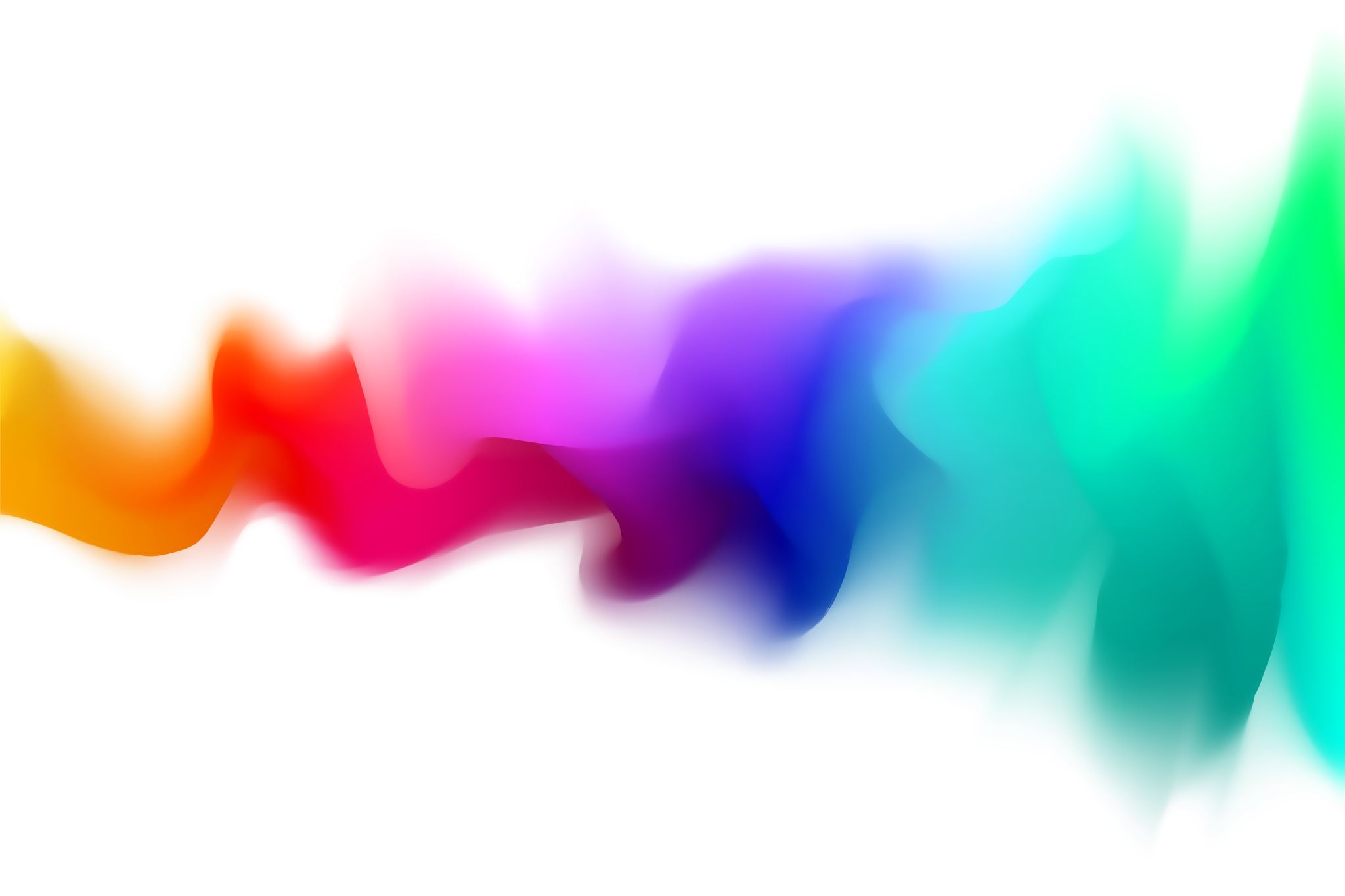 CES briefing for Catholic SACRE representatives
17th November 2022
Have Your Say
Have your say - Qualifications Wales
Qualifications Wales –RS GCSE consultation open until 14th December
Register to access the online consultation form
Humanities – Religious Studies
Catholic perspective not necessarily represented in more general responses
Question by question- key points CES will be making as a guide you may want to use
Question 1To what extent do you agree or disagree with the proposed design supports the curriculum for Wales?  DISAGREE
General point- uses the language of the curriculum for Wales but does not support some of the key principles.
Welcome that they have retained the title RS, but the thematic study of religions  is not religious studies; it is an issues-based curriculum.
We question whether a revised WJEC exam in line with the proposal would offer the same academic rigor as the present GCSE-does not develop depth of understanding.
 In addition, the proposed qualification does not seem to prepare for the current A level. This would have a negative impact on those wishing to study RS at A level and may affect quality / numbers for recruitment of teachers of RE in the future.
 There is also a lack of clarity as to how the new qualification will meet the needs of Catholic learners in Catholic schools as it does under the present examination. Currently there is a specific paper which allows learners in Catholic schools to develop their knowledge in line with the Religious Education Directory (RED).
The sole focus on Humanism as an area of study of alternative views is not balanced.
Question 2 : To what extent do you agree/disagree with the proposed purposes and aims of GCSE RS? AGREE
We agree with the aim to encourage religious literacy as well as knowledge and engagement with other views and moral issues. 
We agree that through the study of RS learners should develop a sense of the impact on local, national and global events as well as the environment. It is important that learners come to appreciate a sense of living religions.
We agree with that the study of GCSE RS should develop critical thinking and transferable skills. We agree that RS GCSE should develop learning at 3-14 and help learners to make progress with the four purposes.
We agree that there should be flexibility for schools to design a curriculum that suits the needs of their learners. We would hope that this flexibility would allow Catholic schools to offer GCSE courses that build on the RE Directory and serve the needs of their pupils by enriching their knowledge of (Catholic) Christianity while developing critical thinking, considering ethics and inspiring curiosity.
QUESTION 3.To what extent do you agree/ disagree with the proposed content of GCSE RS? DISAGREE
The proposal  provides a list from which schools can select other religions or non-religious philosophical convictions. The list provided covers the main world religions but only mentions Humanism i.e., one conviction rather than a range. This is not pluralistic as it seems to suggest to schools that Humanism is the only non-religious philosophical conviction that has validity. 
Despite assurances given in webinars, it is difficult to see how Catholic schools will have the flexibility to maintain the access to a Catholic paper as the WJEC provides currently.
What is the availability of schools to go to English boards if the issue of the Catholic paper is not addressed so that learners will be able to continue their in-depth study of the tenets of the faith?
Question 4: To what extent do you agree/disagree with the proposed assessment arrangements including the use of digital technology? DISAGREE
A range of concerns:
Weighting of the examination papers: The equal weighting Religion and belief paper with the thematic paper appears to be a downgrading of the RE content in favour of alternative views. This would not ensure parity with England in terms of GCSE standards and skill development for Welsh pupils to ensure they are effectively prepared for further study if they choose to go outside Wales. 
The NEA component as described also lends itself to a value based thematic approach and when combined with the second paper would further reduce the religious studies content of the qualification. CfW develops a localised curriculum which will be hard to assess in depth and require general questions- lower standards.
We would question whether a revised WJEC qualification in line with the proposals would offer the same academic rigor as the present GCSE.
Greater clarification is required as to whether there will be the necessary flexibility within the context of the overall reform, to have the first paper as ‘foundational Catholic paper’. 
The removal of the short course means that the qualification may not meet the needs of all learners in the cohort- equity issue.
RVE is statutory 3-16- how will this statutory duty be met if  not all learners are taking or have access to a qualification?
Digital technology- concerns regarding closed questioning and access for disadvantaged students- may widen the equality gap.
Question 5: To what extent do you agree/ disagree that GCSE RS meets the reasonable needs of learners in Wales? DISAGREE
As the proposal stands it remains unclear that the needs of learners in Catholic schools will be met and we will be able under these proposals to continue accessing  Catholic examination papers that are linked to the new RED as the WJEC offers currently.
Catholic schools make full cohort entries and as stated previously, the current model reflects the needs of learners. The webinar responses have indicated that there will be a ‘route’ for Catholic schools to follow but it is still unclear whether this means the retention of the Catholic paper.
Will  Catholic schools in Wales be able to access publicly funded courses offered in England under its Eduqas brand or alternatively access more suitable courses offered by English examination boards.? 
How will the needs of Catholic learners be met  if they do not have access to a Ctaholic school in their area?
Question 6:  To what extent do you agree/disagree that GCSE RS is manageable for teachers to deliver?Consider size of the qualification, resources, proposed approach to assessment.DISAGREE
There needs to be further consideration of potential workload issues as there does not seem to be an understanding that Catholic schools will continue with full cohort entry.
There needs to be workload consideration for teachers in some settings who will be delivering GCSE courses and NEAs across the humanities AOLE.
Teachers will be offering a great deal of support –academic and wellbeing- to students taking end loaded examinations and NEAs across a range of qualifications.
The level of research required for NEAs may increase the inequality gap and it will be incumbent on schools to try and address these learners’ needs as well as prepare for end of course examinations.
Question 7:  To what extent do you agree/disagree with the proposal?
We disagree with the current proposal as there are a number of key concerns that need to be addresses:
Structure-the marginalisation of religious content in favour of a values-based thematic approach to study. 
 Lack of academic rigour -impact on those learners who wish to progress to study at a higher level and for learners for whom the short course was more appropriate. 
The proposal does not acknowledge the status of RVE as a statutory subject – uncertain hoe schools will meet this requirement.
Unclear about the routeway for Catholic schools.
The current proposal does not meet the needs of learners in Catholic schools as it does not give access to Catholic paper within proposal or through an alternative qualification.
Lack of balance in terms of the study of non-religious philosophical convictions as the focus is on Humanism and this may direct schools away from studying a range of alternative views.
There does not seem to be full consideration of the workload issues as a whole cohort entry has not been anticipated.